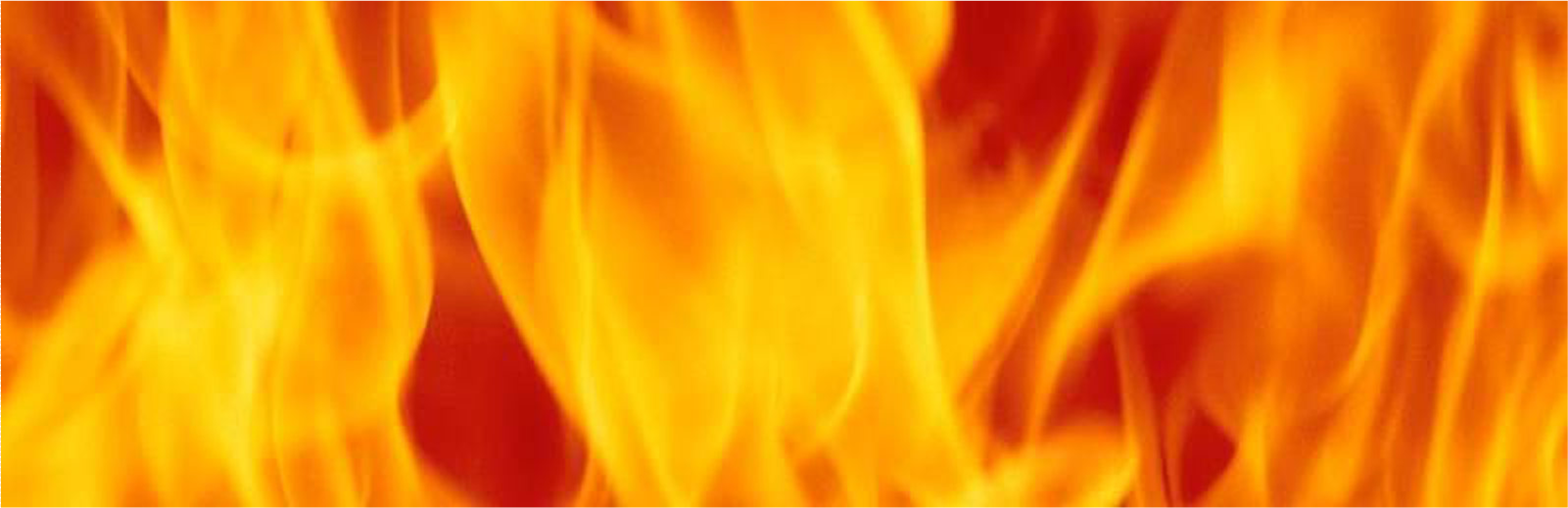 "О добром и злом огне"
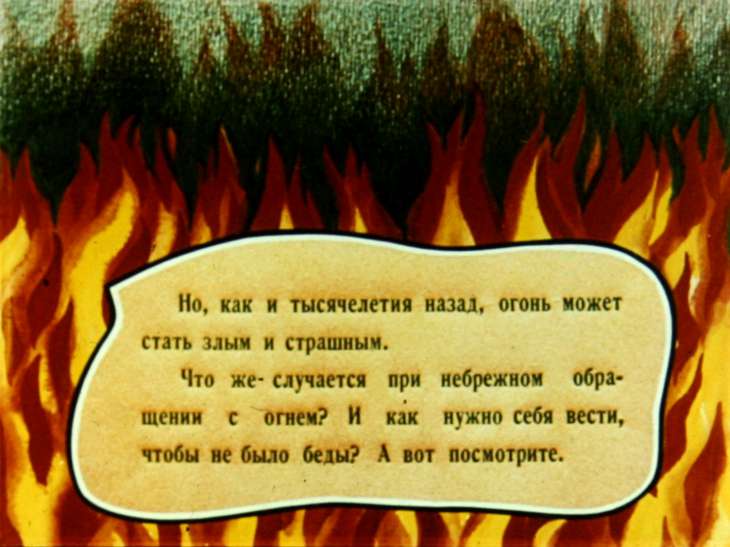 Но, как и тысячелетия назад, огонь может
стать злым и страшным.
Что же случается при небрежном обращении
с огнём? И как нужно себя вести, чтобы не 
было беды? 
               А вот посмотрите.
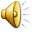 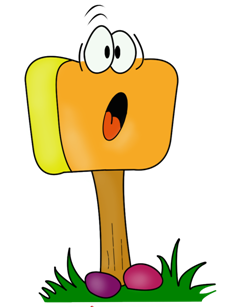 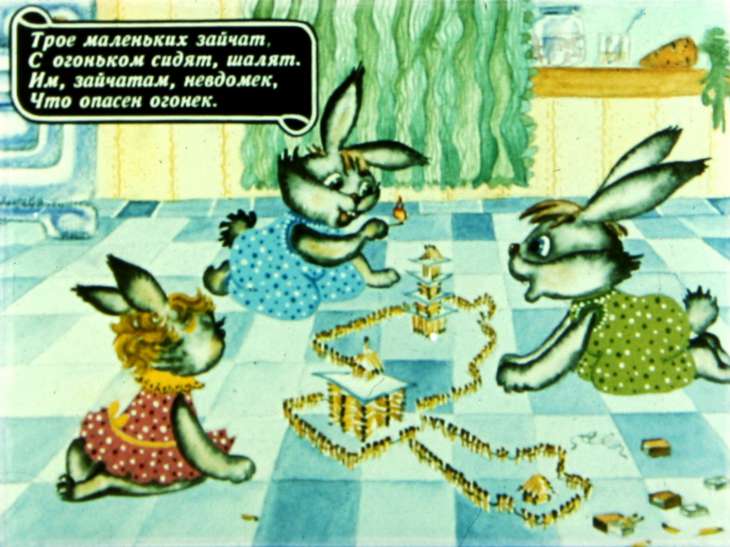 Трое маленьких зайчат,
С огоньком сидят, шалят.
Им, зайчатам, невдомёк,
Что опасен огонёк.
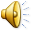 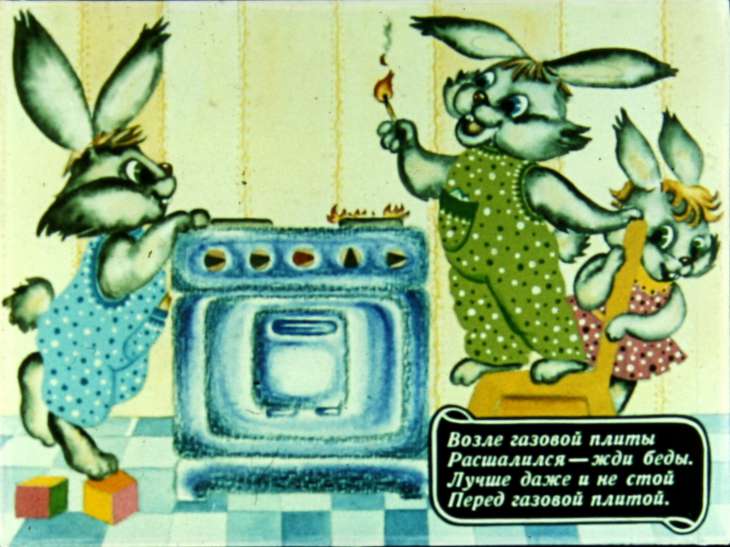 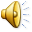 Возле газовой плиты
Расшалился – жди беды.
Лучше даже и не стой
Перед газовой плитой.
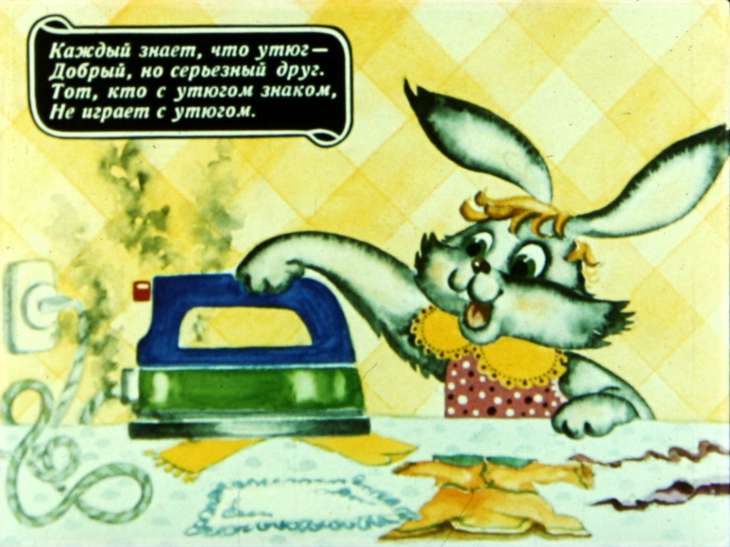 Каждый знает, что утюг –
Добрый, но серьёзный друг.
Тот, кто с утюгом знаком,
Не играет с утюгом.
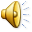 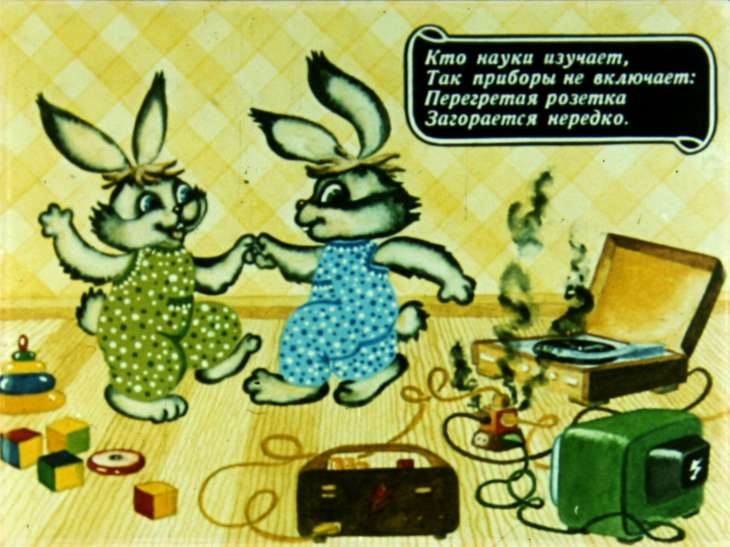 Кто науки изучает,
Так приборы не включает:
Перегретая розетка
Загорается нередко.
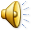 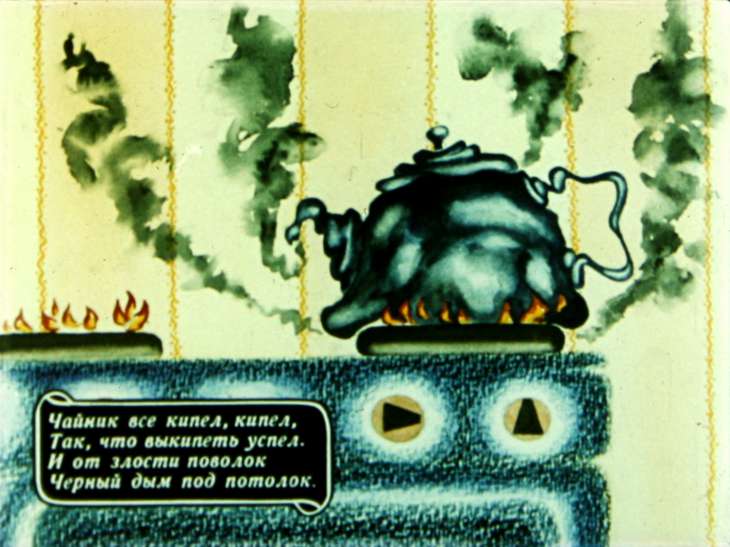 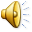 Чайник всё кипел, кипел,
Так, что выкипеть успел.
И от злости поволок
Чёрный дым под потолок.
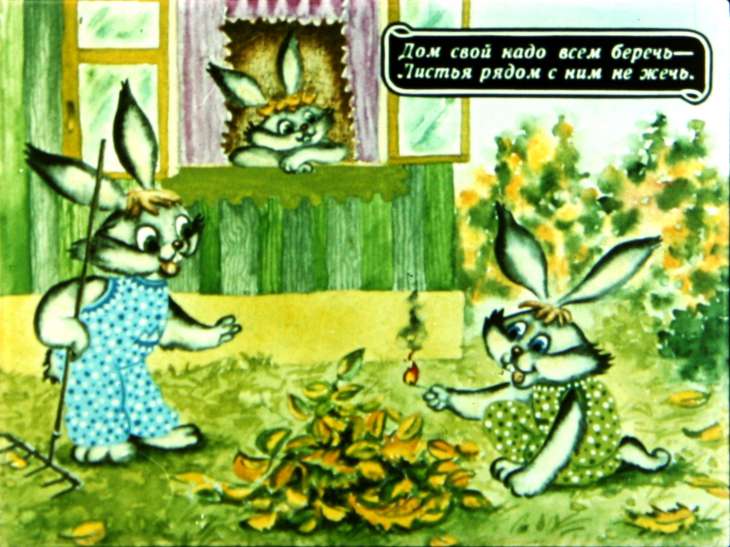 Дом свой надо всем беречь –
Листья рядом с ним не жечь.
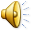 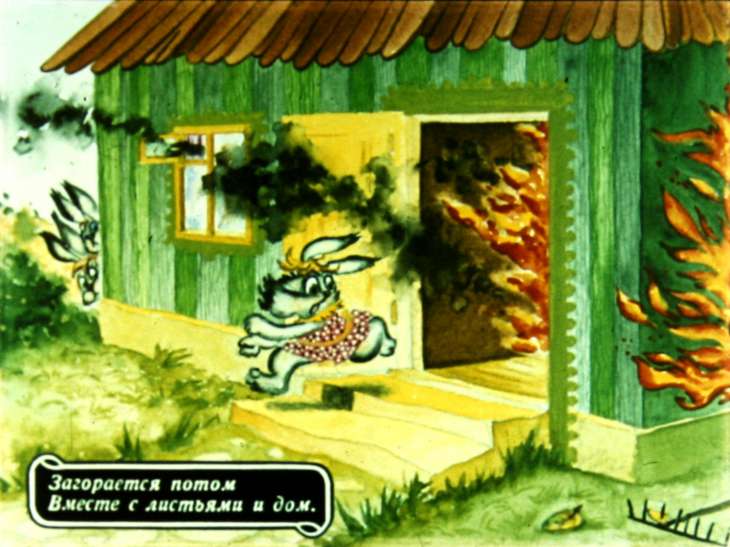 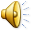 Загорается потом
Вместе с листьями и дом.
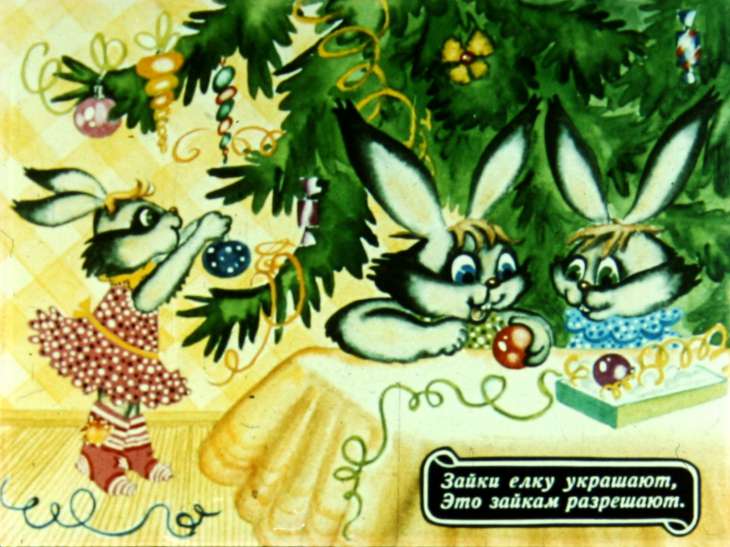 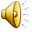 Зайки ёлку украшают,
Это зайкам разрешают.
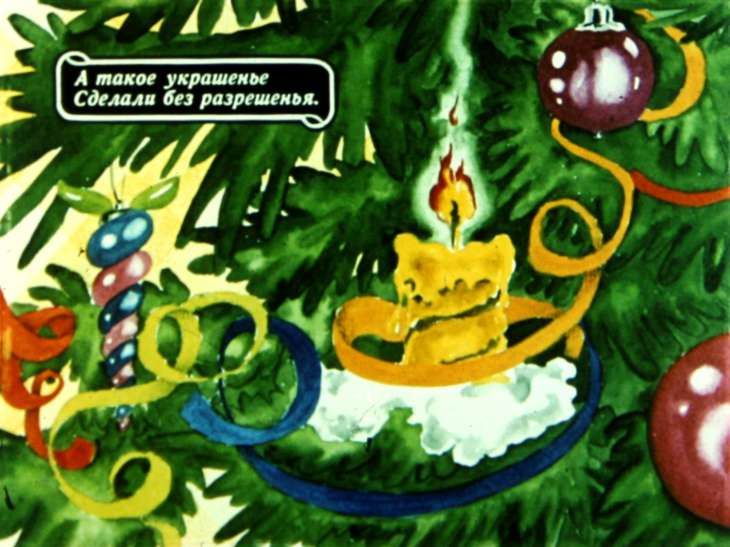 А такое украшенье
Сделали без разрешенья.
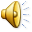 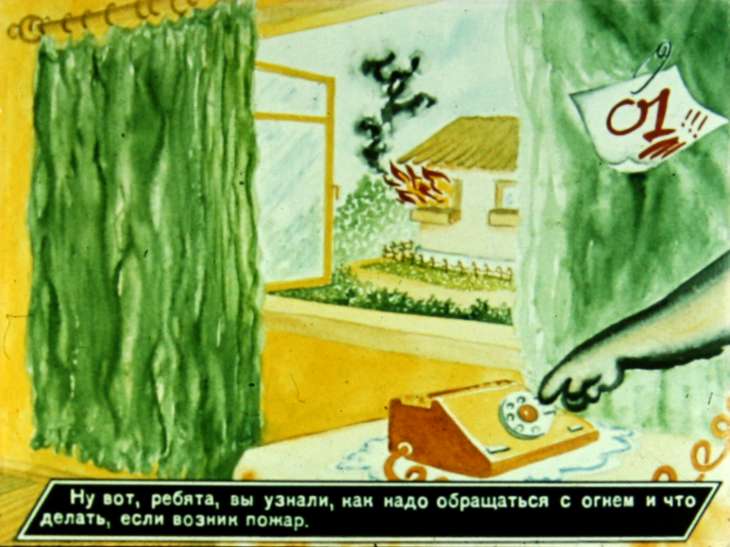 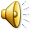 911
112
010
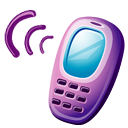 Ну вот, ребята, вы узнали, как надо обращаться с огнём.
А что нужно делать, если возник пожар?
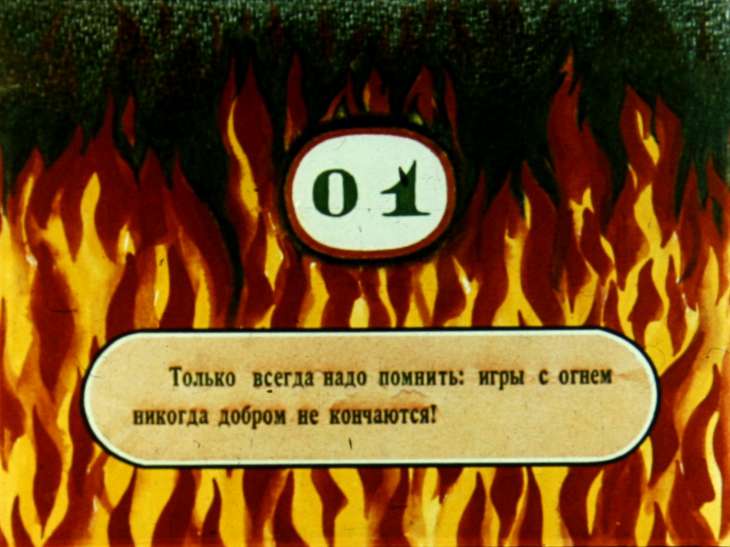 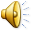 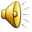 Только всегда надо помнить: 
игры с огнём никогда добром не кончаются!